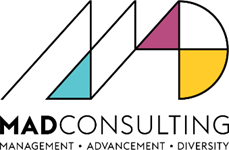 Результаты проектов по туберкулезу, реализуемые Общественным Фондом «МАД Консалтинг» 2020-2022годы
Итоговое совещание надзорного комитета СКК 
29 ноября 2022 года,  г.Алматы
Проекты, реализуемые  Общественным Фондом «МАД Консалтинг» в 2020-2022годы
Операционное исследование «Изучение основных препятствий и задержек в предоставлении услуг по выявлению, точной диагностике, лечению ТБ и  ЛУ-ТБ в Казахстане», февраль 2020 года-30 июня 2021года. 
Операционное исследование «Изучение распространенности латентной ТБ инфекцией и эффективность ее профилактического лечения при чувствительном и М/ШЛУ-ТБ среди контактных и групп высокого риска», 24 июля 2020-30 апреля 2022года. 
Операционное исследование «Изучение основных препятствий и задержек в предоставлении услуг по выявлению, точной диагностике, лечению ТБ и  ЛУ-ТБ в  период пандемии коронавируса в Казахстане», 2021 г. – 2022 г. 
Разработка вебинара по вопросам ТБ среди мигрантов “TB and Migration” e-module for the on-line Learning Platform “TEACH ME TB”, 2020-2021г.
Проект  «Инновационные решения для преобразования борьбы с туберкулезом в Казахстане», 2022 год…….
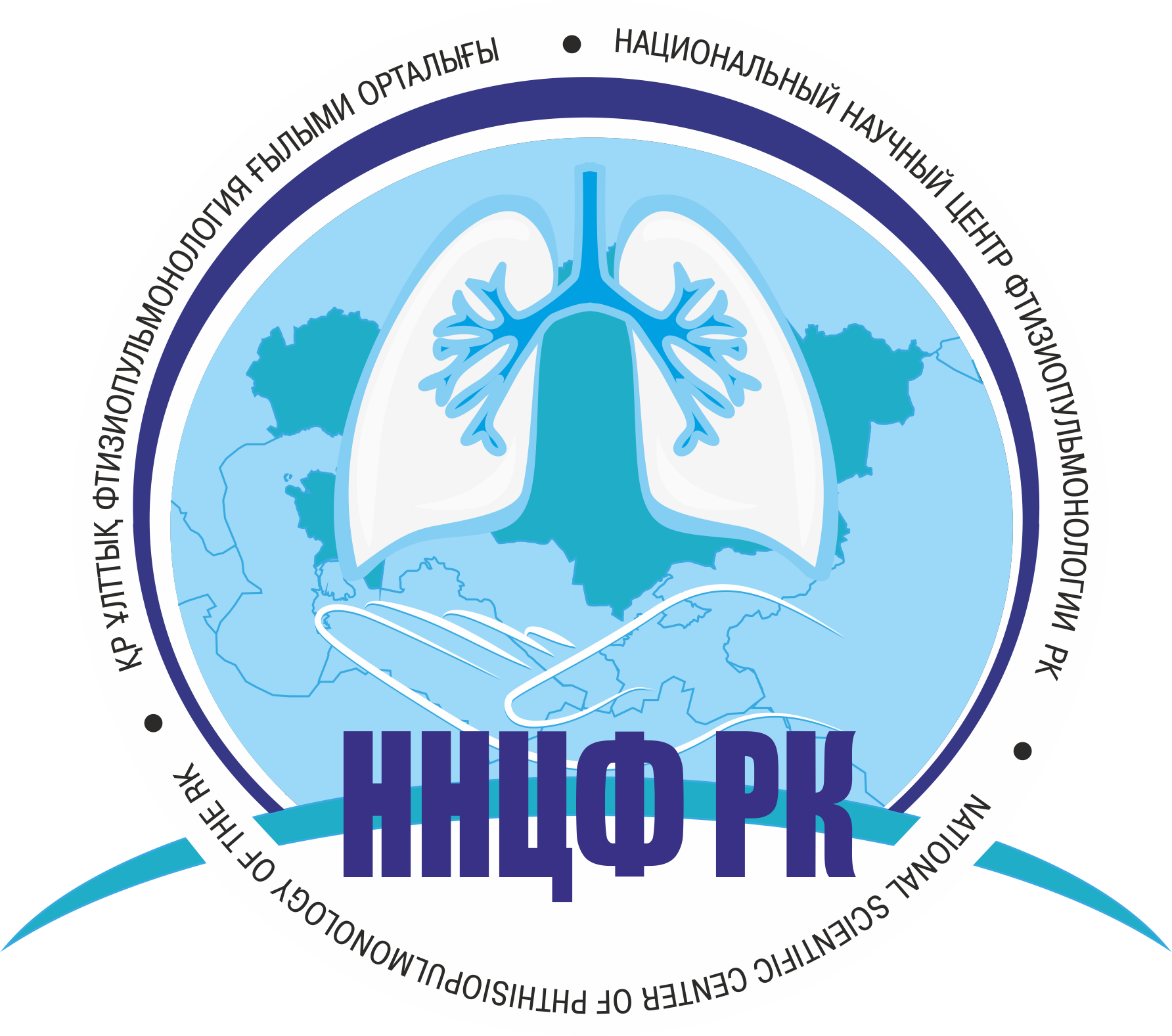 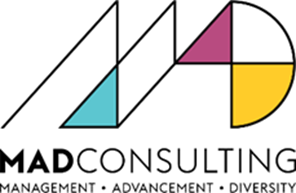 Операционное исследование «Изучение основных препятствий и задержек в предоставлении услуг по выявлению, точной диагностике, лечению ТБ и  ЛУ-ТБ в Казахстане», грант Глобального Фонда по борьбе со СПИДом, туберкулезом и малярией № KAZ-T-NCPT №1844 «Эффективные меры реагирования на лекарственно-устойчивый туберкулез в Казахстане»
Путь ТБ пациента
Начало лечения с учетом чувствительности
Выявление туберкулеза
Осознание симптомов
Обращение к семейному врачу
Ответственность пациента
Ответственность медиков
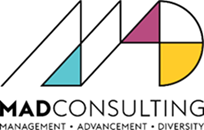 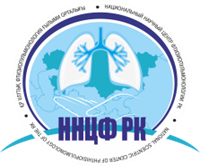 Длительность периода от появления симптомов до первого обращения к терапевту больных туберкулезом в зависимости от наличия различных факторов риска
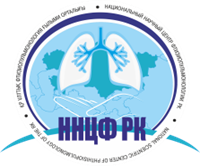 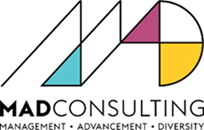 Длительность периода от первого обращения к терапевту до начала лечения больных               туберкулезом в зависимости от наличия различных факторов риска (от 7 до 24 дней)
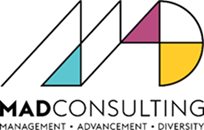 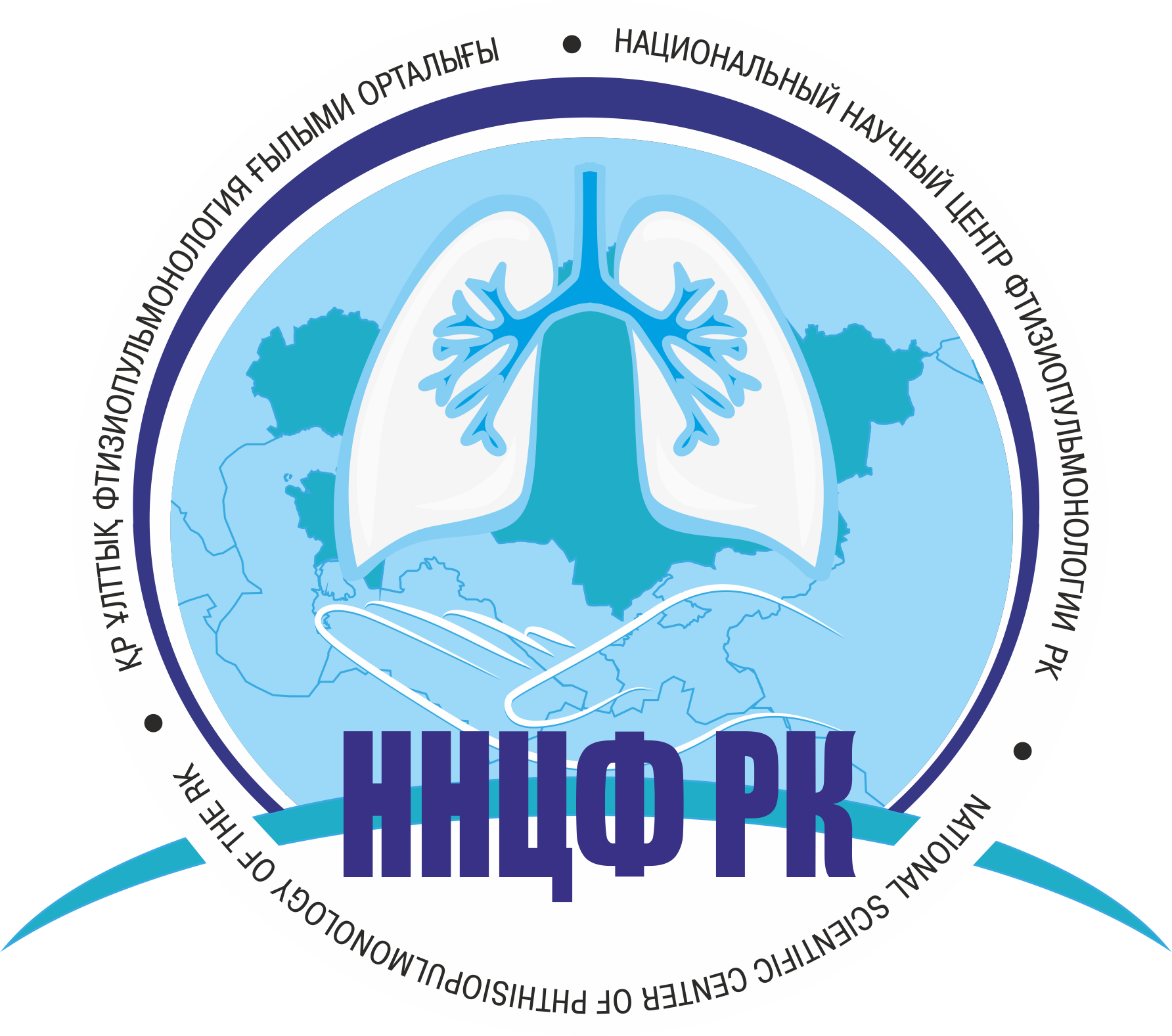 Операционное исследование «Изучение распространенности латентной ТБ инфекцией и эффективность ее профилактического лечения при чувствительном и М/ШЛУ-ТБ среди контактных и групп высокого риска», грант Глобального Фонда по борьбе со СПИДом, туберкулезом и малярией № KAZ-T-NCPT №1844 «Эффективные меры реагирования на лекарственно-устойчивый туберкулез в Казахстане».
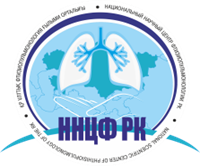 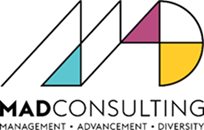 Диагностика ЛТИ и профилактическое лечение, 737 человек
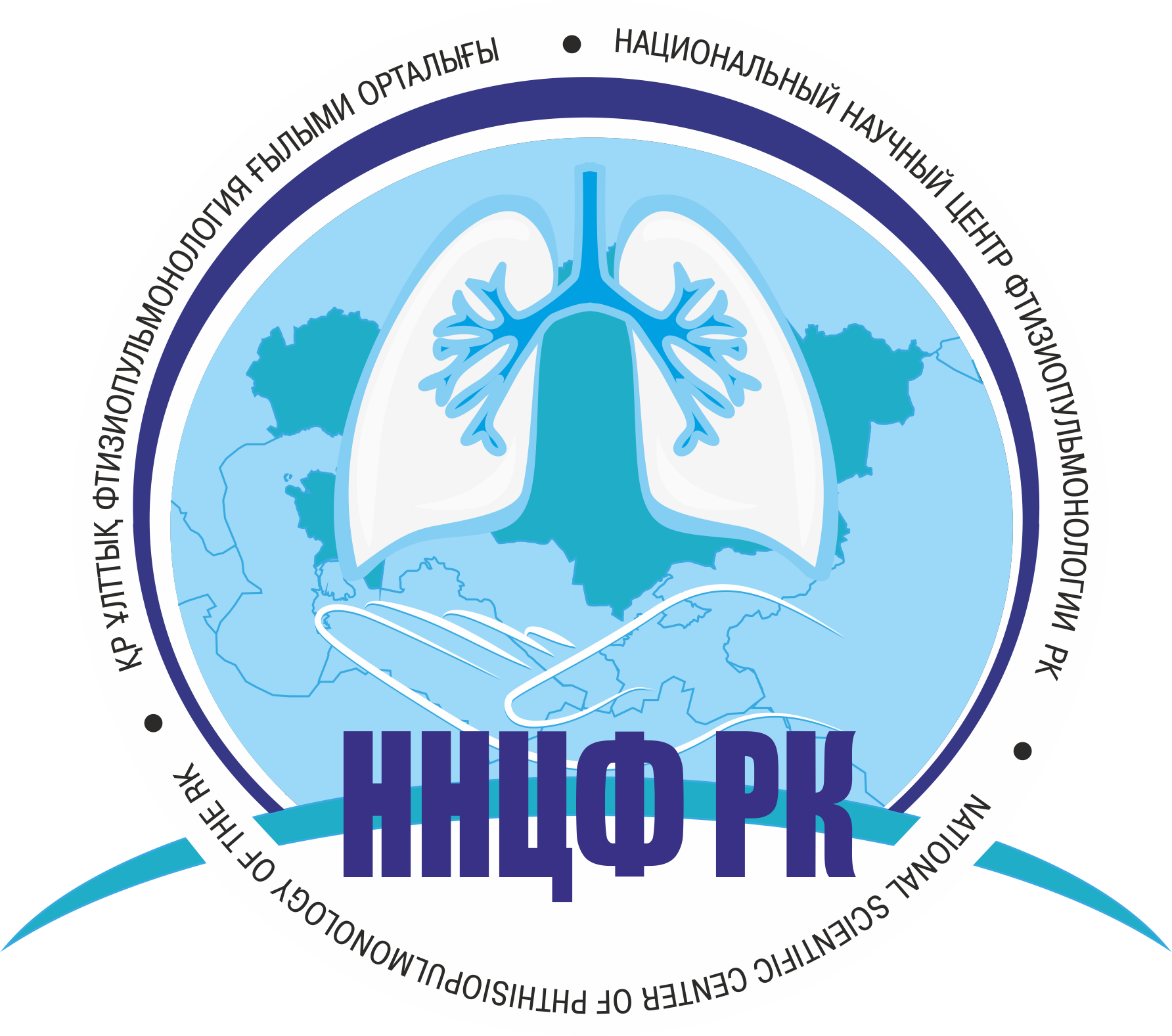 Демографические характеристики групп, включенных в исследование
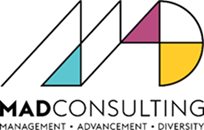 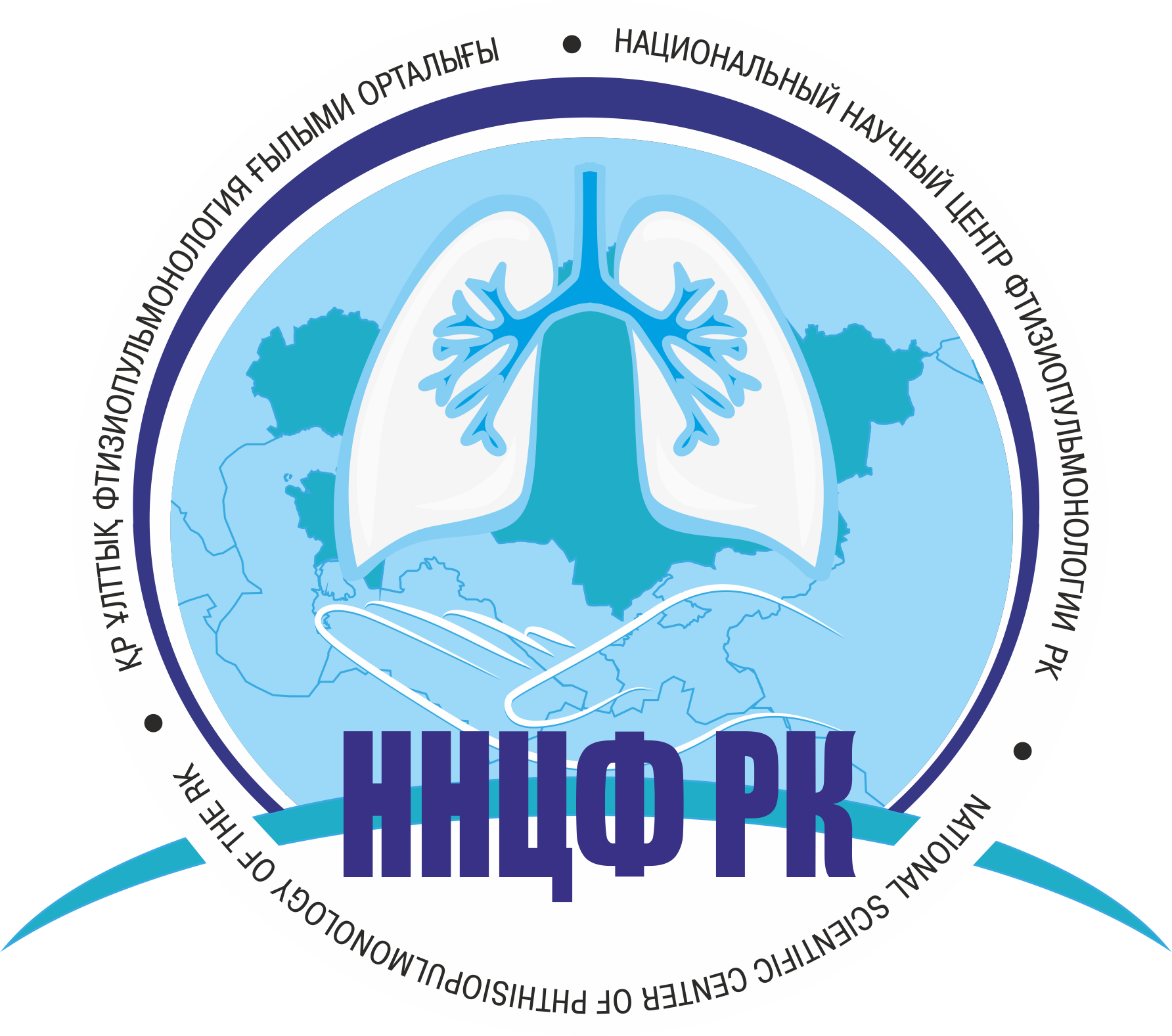 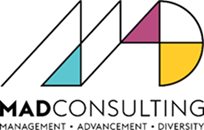 Эпидемические и клинические  характеристики лиц на профилактическом лечении
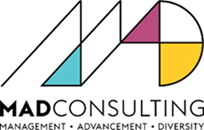 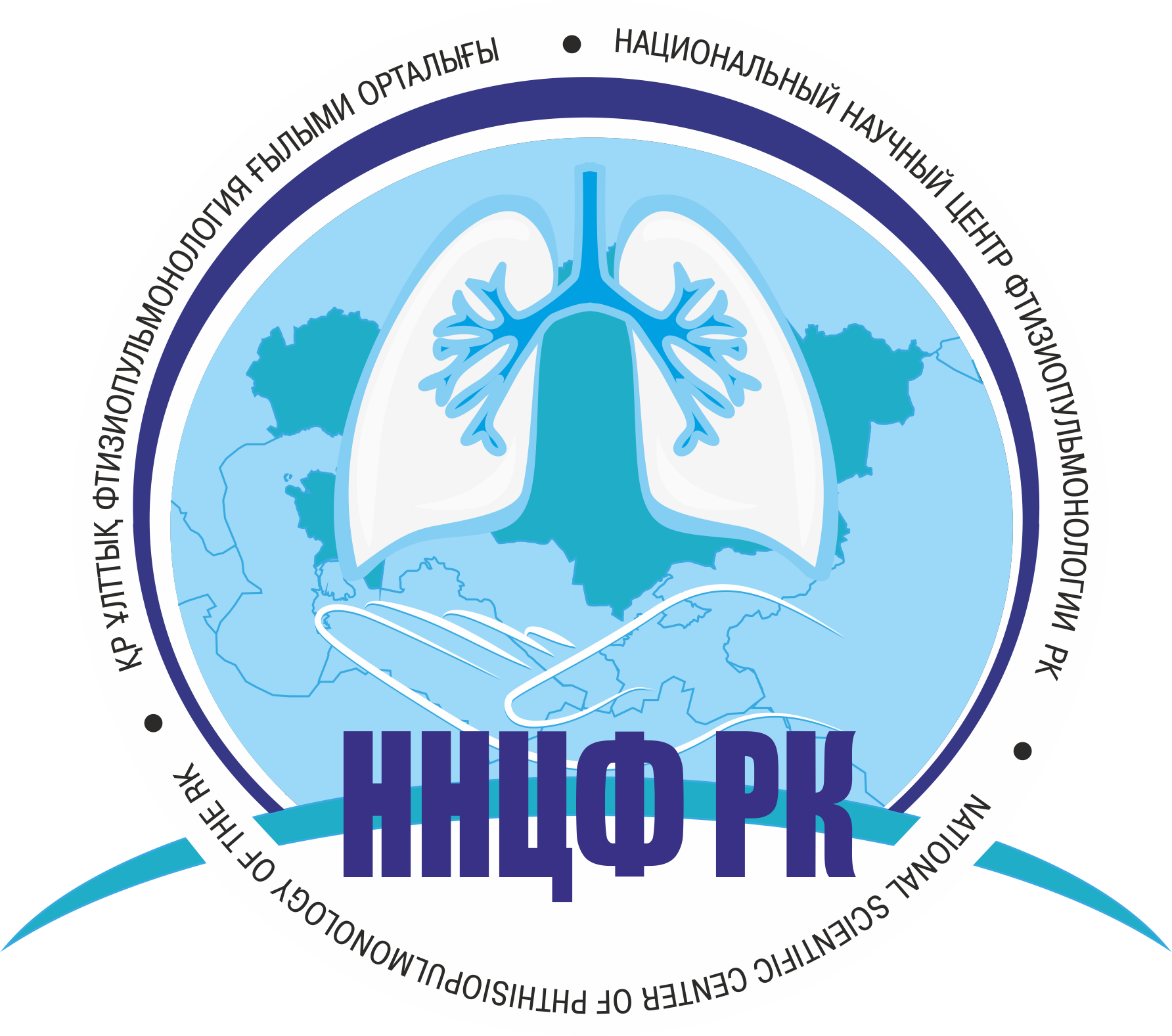 Организационные формы профилактического лечения
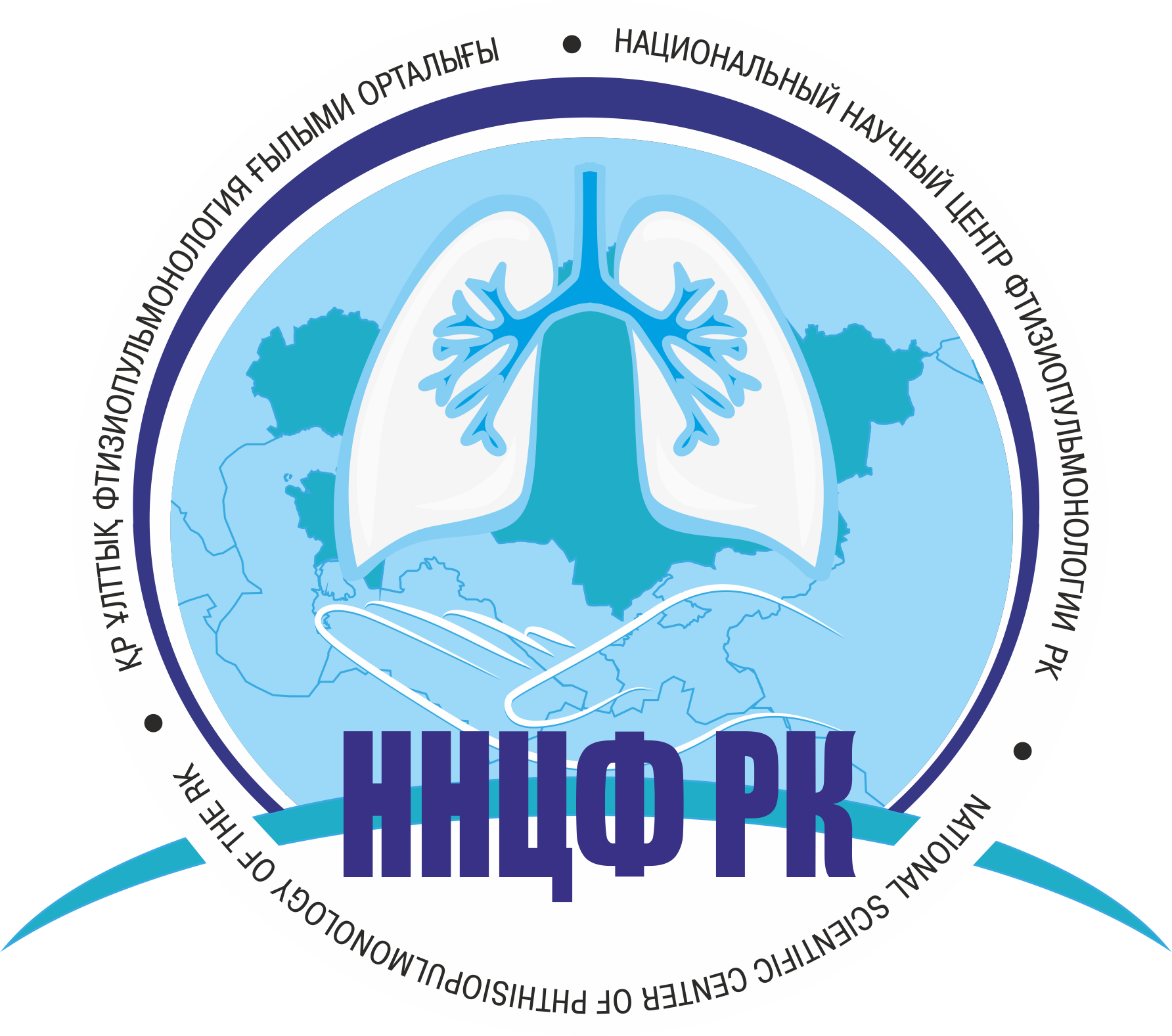 Нежелательные явления/неблагоприятные побочные реакции новых режимов профилактического лечения туберкулеза
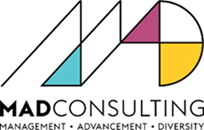 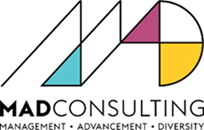 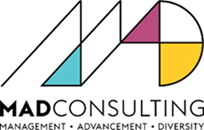 Операционное исследование «Изучение основных препятствий и задержек в предоставлении услуг по выявлению, точной диагностике, лечению ТБ и ЛУ-ТБ в период пандемии коронавируса» в Казахстане.
Выполняется на средства совместной Программы Малых Грантов ПТБ и Европейского регионального бюро ВОЗ в рамках имплементационных исследований в области обеспечения непрерывности оказания основных противотуберкулезных услуг во время пандемии COVID-19.
Результаты операционного исследования изучаются, отчет ожидается к концу 2022 года.
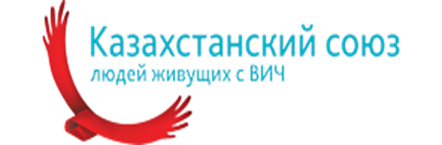 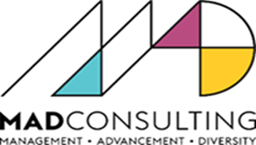 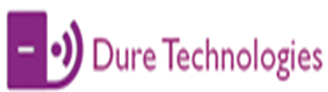 Цифровое решение OneImpact Kazakhstan TB
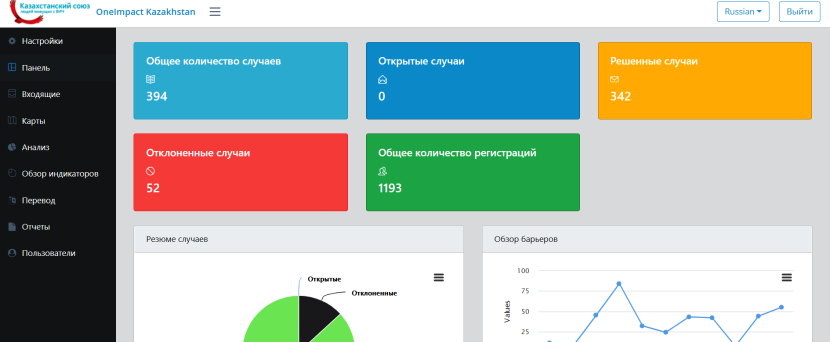 Мобильное приложение для затронутых сообществ, с помощью которой человек может повысить свои знания о туберкулёзе, найти ближайшее мед. учреждение, общаться с другими и сообщать о своих проблемах;
Панель управления входящих обращений – инбокс, где приходят все сообщения, ответственный за инбокс связывается с пациентом и подтверждает достоверность обращения и передаёт обращение команды реагирования для дальнейшего разрешения случая;
Панель управления подотчётности – панель где все обращения показаны как индикаторы и данные для улучшения местных и национальных ответных мер по борьбе с туберкулезом.
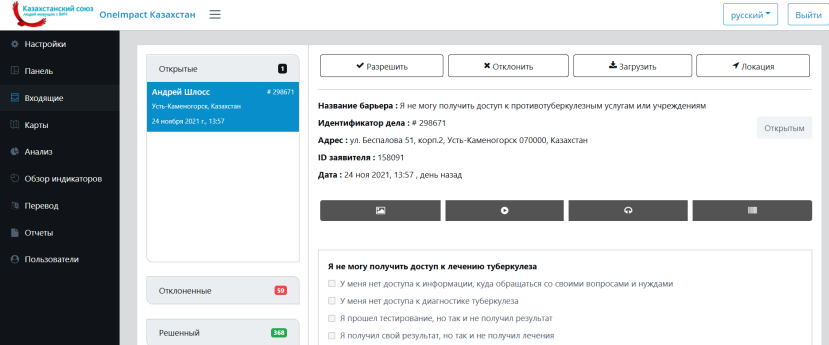 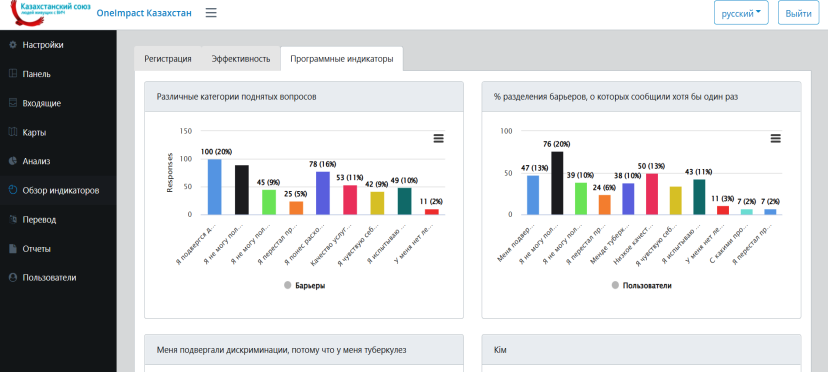